Психолого-педагогическая характеристика обучающихся 1 и 2 группы с РДА.
Татьяна Алексеевна Журенкова
учитель-логопед, 
учитель-дефектолог МБКДУ 
« Психолого –медико –педагогическая комиссия»
РДА — это, прежде всего, нарушение психического развития, признаки необычности которого проявляются у этих детей достаточно рано.
Такие дети могут быть как сверхпассивными, неотзывчивыми, так и гипервозбудимыми со склонностью к паническим реакциям даже на несильные воздействия извне. Часто пассивность ребенка производит впечатление спокойности. Характерным для речевого развития является в той или иной степени выраженность стереотипность речи, склонность к словотворчеству и неологизмам. Почти у всех детей становление речи проходит через период эхолалий, встречаются нарушения звукопроизношения, темпа, плавности и других особенностей просодической стороны речи. Нарушение коммуникативной стороны речи как одна из основных проблем этих детей проявляет себя в автономности, недостаточной связи с ситуацией, эгоцентричности, позднем появлении личных местоимений, в особенности местоимений первого лица. С возрастом проявляется все больше различий в особенностях как поведения в целом, так и способов взаимодействия с миром, так и защит, специфичных для детей, относимых к различным группам.
Дети 1-й группы РДА
Дети I группы с аутистической отрешенностью от окружающего характеризуются наиболее глубокой аффективной патологией, наиболее тяжелыми нарушения ми психического тонуса и произвольной деятельности. Их поведение носит полевой характер и проявляется в постоянной миграции от одного предмета к другому. Эти дети мутичны. Нередко имеется стремление к нечленораздельным, аффективно акцентуированным словосочетаниям. Наиболее тяжелы и проявления аутизма: дети не имеют не только форм, но и потребности в контактах, не осуществляют даже самого элементарного общения с окружающими, не овладевают навыками социального поведения. 
Они не только бездеятельны, но и полностью беспомощны, почти или совсем не владеют навыками самообслуживания.
            Скорее всего, здесь речь идет о раннем злокачественном непрерывном течении шизофрении («люцидная кататония»), часто осложненной органическим повреждением мозга.
Темповые характеристики деятельности, работоспособность или критичность ребенка 
оценить, как правило, не удается в силу невозможности установления какого-либо продуктивного контакта с ним. 

Характер деятельности, ее целенаправленность также трудно оценить однозначно. Произвольность регуляции собственных действий, самоконтроль чаще всего вообще невозможно проверить какими-либо диагностическими методами или приемами. Ребенок явно неадекватен в поведении и не может быть вписан в какие-либо «шаблоны» адекватности.
Оценить обучаемость ребенка также достаточно трудно вследствие уже фиксированных ранее трудностей оценки продуктивности деятельности, но со слов родителей, ребенок «как бы непроизвольно схватывает на лету» Но произвольно «вызвать» повторение — практически не удается. 
Познавательная деятельность. Выявить уровень развития отдельных психических процессов и функций, как правило, чрезвычайно трудно, но часто ребенок демонстрирует блестящую механическую и сенсомоторную память, иногда внезапно (как бы непроизвольно) может прочитать название или вывеску, начать перечислять предметы и т.п. В целом можно говорить о грубейшей неравномерности в развитии психических процессов, отягощенных искажением не только аффективного развития, но и грубом искажении сферы произвольной регуляции.
Игровая деятельность такого ребенка скорее похожа на перебирание предметов: длительное без пресыщения выстраивание гармоничных узоров из мозаики, аналогичные действия с не игровыми предметами, пересыпание, игры с бликами света. 
Эмоциональное реагирование такого ребенка отчасти может быть описано как схожее со способами реагирования, характерными для существенно более раннего возраста. Так ребенок 4-5 лет может «вестись» на приемы, специфичные для выстраивания контакта с детьми совсем раннего возраста (игры в «ку-ку», тормошение, раскачивание и т.п.). 
Прогноз дальнейшего развития и адаптации таких детей представляется чрезвычайно сложным. Он будет зависеть от своевременности начатой психолого-педагогической и медицинской помощи. Большую роль играет возможность подключения эффективных медикаментозных и дополнительных средств (например, гомеопатия или пищевые добавки) и своевременность начатых коррекционных мероприятий.
Дети 2-й группы РДА
Дети II группы характеризуются аутистическим от­вержением окружающей среды. Такие дети более актив­ны, они могут устанавливать избирательные контакты с окружающими. Эти контакты нужны детям для удов­летворения физических потребностей. У детей уже появляются переживания удовольствия, страха, слезы и крик. В их поведении наблюдаются различные штампы, речевые и двигательные, которые адекватно применя­ются при стереотипных условиях. Дети этой группы не могут адаптироваться к изменившейся обстановке. Они испытывают страх, у них нет любопытства к новому. 
Для детей этой группы прогноз более благоприятный, чем для детей первой группы. При соответствующей длительной коррекции детей подготавливают к обучению в школе — в массовой чаще, чем в специализированной.
Особенности развития
Особенности развития детей так называемой 2-й группы протекают куда более драматично, и проблем, связанных с уходом за такими детьми, значительно больше. Они активнее, требовательнее в выражении своих желаний и неудовольствия, избирательнее в первых контактах с окружающим миром, в том числе и с близкими. 
Уже в раннем возрасте у детей с данным вариантом развития проявляются достаточно сложные и разнообразные стереотипные формы аутостимуляции. Наиболее ранние и частые из них — раскачивания, прыжки, потряхивания ручками перед глазами. 
Нередко выраженный дискомфорт и страх может вызывать даже умеренный раздражитель (прикосновение к голове, капля сока или воды на коже). В большинстве случаев отмечаются упорные страхи горшка, мытья головы, стрижки ногтей, волос и т.п.
Внешний вид, специфика поведения. Внешне такие дети выглядят как наиболее страдающие — они напряжены, скованы в движениях, но при этом демонстрируют стереотипные аутостимулирующие движения, может проявляться двигательное беспокойство, в том числе стереотипные прыжки, бег по кругу, кружение, пронзительный крик и страх войти в кабинет. Речь — эхолаличная и стереотипная, со специфичной скандированностью или монотонностью, часто не связанная по смыслу с происходящим. Речевые стереотипии могут выглядеть и как повторение одного и того же фрагмента или выступать как аутостимуляция звуками («тики-тики», «диги-диги» и т.п.). 
Темповые характеристики деятельности, работоспособность или критичность оценить у детей достаточно трудно, так как малейшее напряжение вызывает усиление стереотипий, эхолалий и других способов аутистической защиты.
Характер деятельности — произвольность регуляции собственных действий и целенаправленность, самоконтроль труди проверить. Ребенок захвачен собственными стереотипными способами аутистической защиты. При этом вмешаться в деятельность ребенка возможно лишь подключившись к его стереотипиям. Таким образом, удается удержать простые ало ритмы деятельности, заданные взрослым. 
Оценить обучаемость ребенка также достаточно трудно, вследствие трудностей организации продуктивной деятельности. Часто (со слов родителей) ребенок обучается бытовым и социальным навыкам, но жестко привязывает их к конкретным ситуациям, и они не переносятся в какие-либо другие ситуации. У такого ребенка отмечается значительная неравномерность. и специфика в развитии психических процессов. Восприятие фрагментарно, избирательно, речь эхолалична, часто не привязана к контексту и стереотипно скандирована или монотонна, нередко «отраженная», часто не связана по смыслу с происходящим. Задания конструктивного плана выполняет механистично, часто, даже после пяти лет, действуя методом проб и ошибок.
Игровая деятельность чаще всего представляет долгое стереотипное «зависание» на отдельных манипуляциях. Для такого ребенка типично выстраивание предметов рядами, стереотипные действия с предметами, возможно и достаточно сложные, Фактически невозможна никакая игровая символизация. 
Особенности эмоционального развития. Отмечается большая чувствительность и ранимость в контактах, непереносимость визуального контакта, хотя ребенок «по-раннему» выражает свои переживания, часто переходит на крик, реже на аутоагрессию. Недоступно считывание контекста ситуации, но ребенок как бы чувствует «эмоциональный знак» ситуации.
Прогноз дальнейшего развития и адаптации будет зависеть как от своевременности начатой психолого-педагогической, так и медицинской, в том числе медикаментозной помощи, и включенности семьи в коррекционную работу. При этих условиях возможно формирование различных новых бытовых и учебных стереотипов, что позволяет подготовить ребенка к включению в минигрупповую деятельность. При анализе условий, необходимых для адаптации ребенка 2-й группы в образовательной организации, необходимо учитывать, что такой ребенок трудно адаптируется в любой новой ситуации и при любых изменениях старой ситуации легче себя чувствует в привычной, Предсказуемой обстановке. Среди условий можно выделить необходимость постоянного присутствия с ребенком специалиста сопровождения (тьютора) при посещении группы детей, дозирование времени пребывания в группе.
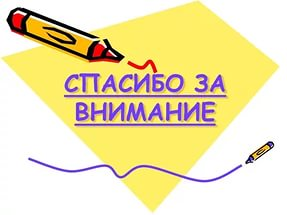